Zinde Eğitim Kurumu
Psikososyal Risk Etmenleri
20
ZİNDE
PSİKOSOSYAL RİSK ETMENLERİ
Psikososyal 
Tehlikeler
Kronik Stres
Fiziksel 
Sorunlar
Davranışsal
Sorunlar
Akıl Sağlığı
Sorunları
ZİNDE
İşçi
PSİKOSOSYAL RİSK ETMENLERİ
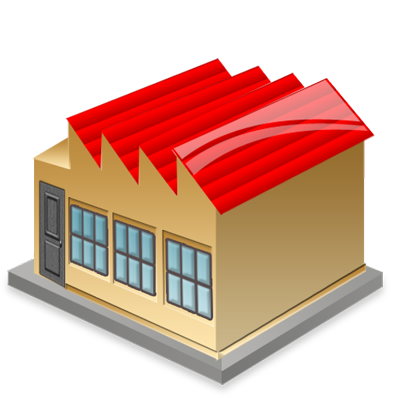 Fiziksel 
Tehlikeler
Psikososyal 
Tehlikeler
Doğrudan Yol
Dolaylı Yol / Stres
Fiziksel Etkiler
(Sağlık Sorunlar)
Psikososyal Etkiler
(Sağlık Sorunlar)
ZİNDE
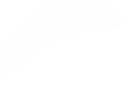 PSİKOSOSYAL RİSK ETMENLERİ
PSİKOSOSYAL TEHLİKELER?
Yapılan işin gerekleri; İşçinin bilgi, beceri ve ihtiyaçlarıyla çatıştığında (nicel aşırı yük, nitel düşük yük) Toplam İş Yükü / İşin Güçlük Derecesi
İşçinin işi üzerindeki denetimi ve işi ile ilgili sosyal destek yetersizliği söz konusu olduğunda ,

Ortaya çıkan psikososyal riskler stres yapıcı özellik kazanır ve sağlığı etkilemeye başlar. 

«Psikososyal riskler (tehlikeler) sağlığı doğrudan ya da stres aracılığı ile dolaylı olarak etkiler»
Tanım
Tanım
ZİNDE
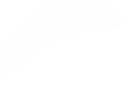 PSİKOSOSYAL RİSK ETMENLERİ – Sınıflandırma-1991
İŞİN YAPILDIĞI KOŞULLAR VE İŞ ÇEVRESİ
İŞİN İÇERİĞİ
Örgütsel Kültür ve İşlev (tehdit-çatışma)
Örgütsel Rol
Rol belirsizliği (işteki rolün belirsizliği)
Rol çatışması (değerlerin-rollerin çatış)
Rol yetersizliği (yetenek-eğitiminden..)
Kişilerle ilgili sorumluluk artışı
Kariyer Gelişimi
İş güvensizliği ve düşük ücret
Statü uyuşmazlığı
Karar Serbestisi/Karara Katılım/Denetim
İşte Kişiler Arası İlişkiler
İşte şiddet (mobbing)
Yıldırma uygulamaları
İş-Ev Çatışması
İş-Aile çatışması
Boş zaman yetersizliği sendromu
Değişim
İş Çevresi ve Techizat
Güvenirlilik ve uygunluk, 
Ulaşılabilirlik 
Bakım ve onarım 
Görev Tasarımı
Yarı vasıflı-vasıfsız çalışma
Belirsizlik (Geri dönüş yok-ne işe yarar)
İş Yükü ve İş Hızının Artması
İş yükünün artması
İşi hızı ve zaman darlığı
Tek düze (monoton) çalışma
Çalışma Saatleri
Vardiyalı çalışma (gece çalışma)
Uzun-kesintisiz çalışma süreleri
Ezberlenmeli
ZİNDE
5
1
İşin Yapıldığı Koşullar-İş Çevresi
ZİNDE
PSİKOSOSYAL RİSK ETMENLERİ
Örgütsel Kültür ve İşlev (tehdit-çatışma)
Kişi bir örgütün parçası olmayı kimliği, özgürlüğü ve özerkliği için bir tehdit olarak algılayabilir. 
Bunlar;
Görev çevresi olarak örgüt, 
Sorun çözme çevresi olarak örgüt, 
Gelişme çevresi olarak örgüt,

Bu alanlar yetersiz görüldüğünde stres düzeyi artar, yeterli görüldüğünde ise stres ile sağlık semptomları (şikayetleri) arasındaki ilişki zayıflar.
1
ZİNDE
PSİKOSOSYAL RİSK ETMENLERİ
Örgütsel Roller
Rol belirsizliği
Rol çatışması
Rol Yetersizliği
Sorumluluk artışı
2
ZİNDE
PSİKOSOSYAL RİSK ETMENLERİ
Örgütsel Roller / Rol Belirsizliği
İşçi işteki rolü hakkında yeterince bilgilendirilmediğinde (görev tanımlarının yapılmaması) ortaya çıkar. 

İşyerindeki amaçlar, beklentiler, hedefler ve sorumluluklarda belirsizlik bu durumu destekler.
2a
ZİNDE
PSİKOSOSYAL RİSK ETMENLERİ
Örgütsel Roller / Rol Çatışması
İşçiden değerleriyle çatışan bir rolü ya da birbiriyle uyuşmayan rolleri üstlenmesi istendiğinde ortaya çıkar. 



«Çatışma arttıkça iş doyumu azalır, iş gerilimi ve kalp hızı artar. Kalp hastalıklarının ve ülserlerin rol çatışması olan kişilerde arttığı gösterilmiştir.»
2b
ZİNDE
PSİKOSOSYAL RİSK ETMENLERİ
Örgütsel Roller / Rol Yetersizliği
Örgütün işçinin;
Yeteneklerinden, 
Tecrübesinden, 
Eğitiminden, 

	…………..yeterince yararlanamadığı durumlarda ortaya çıkar. İşçinin iş doyumunu azaltır, gerilimi artırır.
2c
ZİNDE
1
PSİKOSOSYAL RİSK ETMENLERİ
Örgütsel Roller / Sorumluluk Artışı
Kişilerin sorumluğu arttığı ölçüde fiziksel ve davranışsal sorunlar ile ilişkilerde kişiliksizleşmenin artmaktadır. 

Kişilerle sürekli ilişki içinde olunan mesleklerde de bu sorun artmaktadır.
2d
ZİNDE
PSİKOSOSYAL RİSK ETMENLERİ
Kariyer Gelişimi
Beklenen kariyer gelişiminin sağlanmaması stres nedenidir. 
Bu alanda 4 unsur belirleyicidir; 
Statü uyuşmazlığı (Sürgün, statü indirimi…)
İş güvencesinin olmaması 
Düşük ücret alma
İşte eskimiş olarak görülme 
İşten atılma korkusu 
İşyerine bağlılık beklentisi
Erken emekliliğe zorlanma …………………gibi
3
ZİNDE
PSİKOSOSYAL RİSK ETMENLERİ
Karar Serbestisi-Denetim ve Karara Katılım
Denetim yetersizliği ya da denetim kaybı (karar serbestisinin azalması) strese yol açar. 

Karar serbestisinin artırılması da istemleri ve talepleri artırdığı için ayrıca stres neden olabilmektedir.

Karar verme sürecinde katılım, memnuniyeti ve özgüveni arttırır, aksi durumun ise stres ve fiziksel çöküş ve iş doyumsuzluğu artar.
4
ZİNDE
PSİKOSOSYAL RİSK ETMENLERİ
Kişiler Arası İlişkiler / İşte Şiddet (Mobing)
Bu ilişkiler bireysel ve örgütsel sağlıklılık açısından önemlidir. Bu ilişkilerde üç belirleyici düzey vardır: 
Üstler
Astlar
Aynı statülerdekiler
….arasındaki desteğin azalması strese neden olur.

İşte şiddet ve taciz (mobing), psikolojik ve fiziksel sağlığı etkiler.
5
ZİNDE
PSİKOSOSYAL RİSK ETMENLERİ
İş – Ev Çalışması
Bu çatışma yalnızca iş ile ev arasındaki değil iş ile iş dışı yaşam arasındaki çatışmadır. 

İş-Aile Çalışması
Bu çatışma ev ile zaman istemi/işe yönelik taahhütler arasındadır veya destek ile ilgilidir. 
Boş Zaman Yetersizliği Sendromu
Boş zaman kalmadıkça çalışanlar boş zaman beklentilerini sınırlarlar ve yaşam anlamsızlaşır
İş Değişimi 
Değişim mi, belirsizlik mi stres nedeni?
6
ZİNDE
İŞİN YAPILDIĞI KOŞULLAR VE İŞ ÇEVRESİ (Context)
Kişi bir örgütün parçası olmayı; kendi kimliği, özgürlüğü ve özerkliği için bir tehdit olarak algılayabilir.
Görev , sorun çözme, gelişme çevresi olarak örgüt yetersiz ise; Stres
Kişiler arası ilişkilerde ;
Sosyal desteğin azalması sıkıntı hissini, duygusal tükenmeyi, iş gerilimini ve iş doyumsuzluğu artırır. 

İşte şiddet ve taciz (mobbing) olayları %40 depresyon nedenidir.
1
İş-Ev Çatışması;
Ev ile zaman istemi 
İşe yönelik taahhütler 
Destek ile ilgili
Örgütsel Kültür  &                                 İşleyiş
4
5
İş-Ev Çatışması
-İş-Aile 
-Boş Zaman Azlığı
-İş Değişimi
Kişiler  Arası İlişki
(Ast-Üst-Aynı)
Destek Azalması
İşin Yapıldığı 
Koşullar 
İş Çevresi
Beklenen kariyer gelişiminin sağlanmaması strese neden olur
İş güvencesizliği ve düşük ücret
İşte eskimiş olarak görülme,
Statü uyuşmazlığı (geçmişle…),
3
2
Kariyer       Gelişimi
Örgütteki Rol
6
Karar Serbestisi
& 
Karara Katılım
Örgütsel Rol;
Rol belirsizliği (bilgilendirmeme),
Rol çatışması (değerleriyle-birbiriyle),
Rol yetersizliği (yetenek-eğitim atıl),
Sorumluluk artışı,
Denetim yetersizliği/kaybı «karar serbestisinin azalması» stresi, sıkıntıyı, depresyonu, isteksizliği ve tükenmeyi artırır.
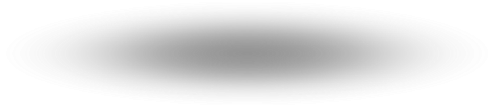 ZİNDE
2
İşin İçeriği
ZİNDE
PSİKOSOSYAL RİSK ETMENLERİ
İş Çevresi ve Techizat
Teçhizat ve tesislerin;
Güvenilirlik
Uygunluk
Ulaşılabilirlik
Bakım ve onarım sorunları
1
ZİNDE
PSİKOSOSYAL RİSK ETMENLERİ
Görev Tasarımı
İş içeriğindeki tehlikeli boyutlar; 
İşin değersiz olması, 
Vasıfların kullanılamaması,
Görev çeşitliliğinin olmaması, 
Tekrarlayıcı işler, 
Öğrenme fırsatı bulamama, 
Belirsizlik (Geribildirim olmaması),
Yarı vasıflı ve vasıfsız çalıştırma,
İstem çatışmaları ve yetersiz kaynaklar.
2
ZİNDE
PSİKOSOSYAL RİSK ETMENLERİ
İş Yükü – İş Hızı
İş Yükünün Artması;
İş yükü ve ağır işte çalışma nicel ve nitel yük tanımlarına karşılık gelir. Nicel yük yapılacak toplam iş miktarını, nitel yük ise işin güçlüğünü tanımlar. 

İş Hızı ve Zaman Darlığı (Kişisel-İşin Gereği)
İş yükü iş hızına göre değerlendirilmelidir. Sistem veya makine denetimli hızlarda hızlanma fiziksel ve psikolojik sağlık için tehlikelidir. Başarımın elektronik olarak denetlendiği bilgisayar destekli sistemler de aynı etkiyi yapar.
3
ZİNDE
PSİKOSOSYAL RİSK ETMENLERİ
Çalışma Saatleri
Vardiyalı Çalışma;
Vardiyalı çalışma , özellikle de gece çalışması sirkadyen (fizyolojik) ritmini ve uyku düzenini bozarak sağlığı etkiler.

Uzun Çalışma Süresi (Kesintisiz Çalışma)
Pek çok sağlık sorunu ile uzun çalışma süresi arasında ilişki vardır.
4
ZİNDE
İŞİN İÇERİĞİ (Content)
İş yükü (nicel-nitel yük),
İş hızı ve zaman darlığı,
Tek düze çalışma
Tekrarlayıcı-monoton çalışma
Sistem veya makine denetimli çalışma
Güvenilirlik, 
Uygunluk, 
Ulaşılabilirlik, 
Bakım ve onarım sorunları
İş Çevresi-Tech
İş Yükü-İş Hızı
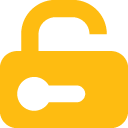 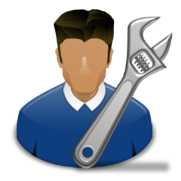 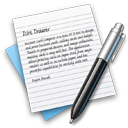 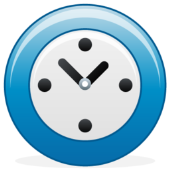 Görev Tasarımı
Çalışma Saatleri
Belirsizlik (geri bildirim yok)
Yarı vasıflı-vasıfsız çalışma
«İşin değersiz olması, vasıfların kullanılmaması, görev çeşitliliğinin olmaması, tekrarlayıcı iş, belirsizlik, öğrenme fırsatı bulamama ve yetersiz kaynaklar kronik stres nedenidir»
Vardiyalı çalışma (gece çalışma)
Uzun süreli kesintisiz çalışma
ZİNDE
İŞYERİ ÇALIŞMA ORTAMI
Çalışanlar, kendilerini rahat hissettikleri is koşullarında daha verimli çalışabilirler.
Çalışanlar çevre ve iklim değişikliklerine adaptasyonda zorlanırlar.
1
Hava Koşulları (Sıcaklık-Nem)
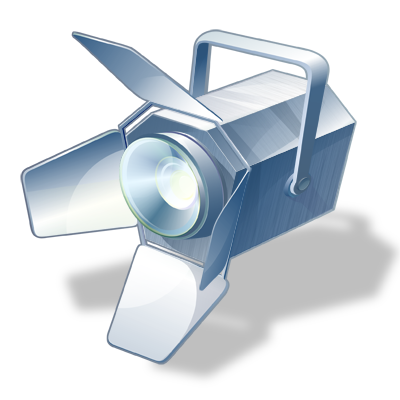 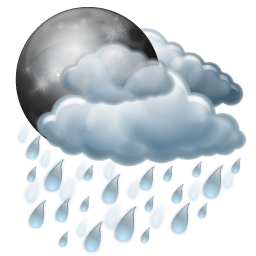 5
4
Tozlar-Toksinler
Gürültü-Titreşim
6
Kişisel 
Koruyucuları
3
2
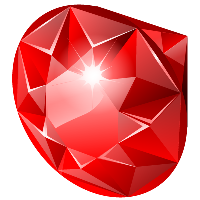 Renkler
Aydınlatma
7
Temizlik-Bakım
Aydınlatması iyi olmayan çalışma ortamında, göz bozuklukları, kazalar ve malzeme kayıpları meydana gelir ve üretim yavaşlar.
Endüstride renklerdirmede amaç çalışma alanının renk ahengini sağlamak, aydınlatmayı artırmak ve renkleri uyarı işareti olarak kullanmaktır.
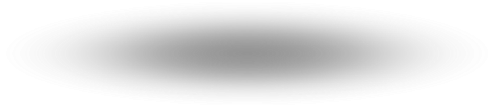 ZİNDE
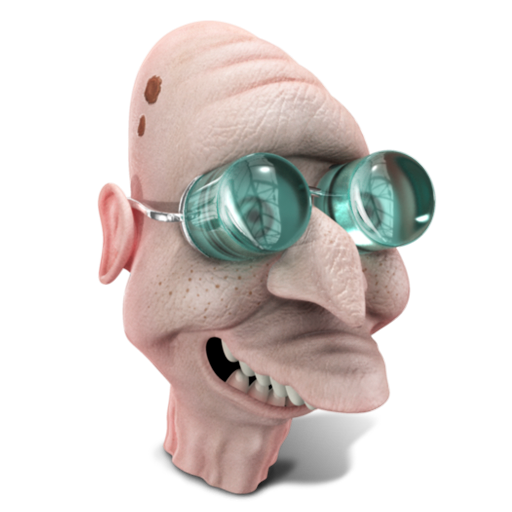 Kronik Stres
ZİNDE
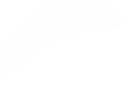 STRES TANIMI
PSİKOLOJİK YAKLAŞIM
«Dış ve iç ortamdan kaynaklanan zararlı etkenlerin, organizmada meydana getirdiği değişikliktir.”

Zararlı etken; «Organizmaya zarar veren, zorlanma yapan, uyumu bozan, tüm fizyolojik, ruhsal ve toplumsal uyarıları kapsar.»
Tanım
Tanımlar
ZİNDE
KRONİK STRES ETKİLERİ
1. Fiziksel
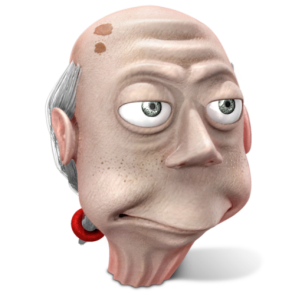 STRES
3. Akıl Hastalığı
2. Davranışsal
ZİNDE
1
Stress 
Fiziksel Etkileri
ZİNDE
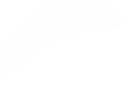 STRESİN FİZİKSEL SONUÇLARI
FİZİKSEL SONUÇLARI
Kalp-Dolaşım Sistemi,
Sindirim Sistemi, 
Kas-İskelet Sistemi 
Bağışıklık Sistemi
Metin Ezberlenmeli
ZİNDE
2
STRESİN FİZİKSEL SONUÇLARI
Kalp-Dolaşım Sistemi Bozuklukları
«Kalp-Dolaşım Sistemi Bozuklukları kendisini kan basıncının ve kalp atım hızının artması şeklinde gösterir.»

Bu etkiler, strese bağlı hormonal değişikliklerle (adrenalin, noradrenalin ve kortizol) veya stresle birlikte artış gösteren sigara ve içki içme, aşırı ve kötü beslenme gibi sağlıksız davranışlar sonucunda ortaya çıkmaktadır.
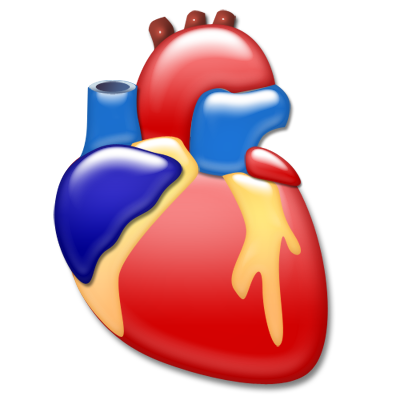 ZİNDE
STRESİN FİZİKSEL SONUÇLARI
Sindirim Sistemi Bozuklukları
Akut stresin mide asit salgısı üzerine değişik etkileri vardır. Midede şişkinlik, dolgunluk hissi, geğirme ve bulantı gibi yakınmalara yol açan hazımsızlık iş stresine bağlı olabilir.

Ülser olmayan dispepsi, spastik kolon gibi sindirim sistemi rahatsızlıklarının iş stresi ile ilişkili olabildiği bildirilmiştir.
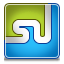 ZİNDE
STRESİN FİZİKSEL SONUÇLARI
Kas-İskelet Sistemi Bozuklukları
İş stresi ile boyun, omuz, kol ve sırt kaslarında ve eklemlerde ortaya çıkan yakınmalar arasında ilişki olduğu, yakınmaların iş yoğunluğu, karar verme ve işin gereklerini denetleyememe imkanları ile orantılı olarak arttığı gösterilmiştir. 

Alışılagelmiş monoton işlerdeki semptomlar dikkat isteyen işlerden daha fazla olabilir.
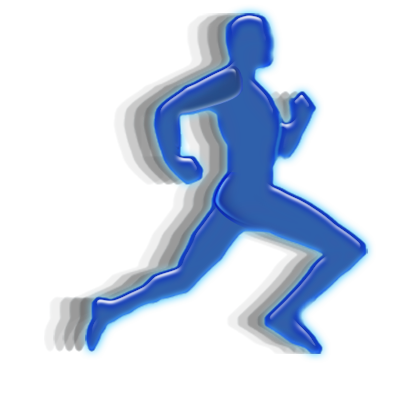 ZİNDE
STRESİN FİZİKSEL SONUÇLARI
Bağışıklık Sistemi Bozuklukları
İş stresi bağışıklık sistemini zayıflatır ve çalışanın bulaşıcı hastalıklara karşı direncini azaltır.
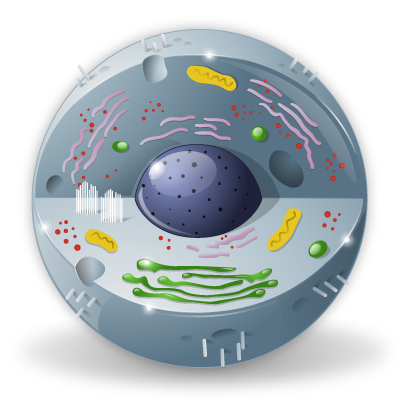 ZİNDE
2
Stress 
Davranışsal Etkileri
ZİNDE
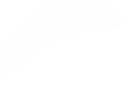 STRESİN FİZİKSEL SONUÇLARI
DAVRANIŞSAL SONUÇLARI
Beslenme Bozuklukları ve Madde Bağımlılığı,
Uyku Bozuklukları, 
Absenteizm (İşten Kalma – İşe Geç Gelme)
Metin Ezberlenmeli
ZİNDE
1
STRESİN DAVRANIŞSAL SONUÇLARI
Beslenme Bozuklukları – Madde Bağımlılığı
«İş stresiyle sigara, çay, kahve tüketiminin artması, yeme ve içmenin artması veya azalması, madde bağımlılığı, uyku bozuklukları, işe devamsızlıkta artış gibi davranışsal bozukluklar arasında ilişki vardır.» 

Sigara, çay, kahve, alkol tüketimi ve madde bağımlılığı kısa süreli stres azaltıcı etki yapar. Ancak bu etki hızla ortadan kalkar.  

Kafein, strese dayanıklılığı kısa süreli olarak artırmakla birlikte, bu dönemi aşırı yorulmaya bağlı tükenme izler.
*2011 Temmuz
ZİNDE
STRESİN DAVRANIŞSAL SONUÇLARI
Uyku Bozuklukları
En yaygın olanı uykusuzluktur. Stres en önemli geçici uykusuzluk nedenlerinden biridir. 

Uykuya geç dalma, kısa sürelerle uyanma, uykunun toplam süresinde kısalma, kalitesiz uyku diğer uyku bozukluklarıdır. 

Uyku bozukluğunun iş stresi ve vardiya ile ilişkisi gösterilmiştir.
*2011 Temmuz
ZİNDE
STRESİN DAVRANIŞSAL SONUÇLARI
Absenteizm (İşten Kalma) Bozuklukları
Araştırmalar, isten kalma ile iş stresi arasında ilişki bulunmadığını göstermekle birlikte, bu ilişki mesleğe göre değişir. Basit ve tekdüze işler yapan vasıfsız işgücünde güçlenir. 

Ayrıca, isten kalmaya yol açan stresin is stresi değil, is dışı stres olduğunu gösteren bulgular vardır.
*2011 Temmuz
ZİNDE
3
Stres’in 
Akıl Sağlığı Etkileri
ZİNDE
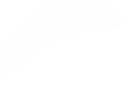 STRESİN AKIL SAĞLIĞI SONUÇLARI
AKIL SAĞLIĞI SONUÇLARI
Depresyon,
Anksiyete, 
Psişik bozukluklar,
Nevrozlar,
Doyumsuzluk,
Tatil, emeklilik, işsizlik psikopatisi
Travma sonrası stres,
Strese bağlı tükenmişlik sendromu,
Karoshi
Metin Ezberlenmeli
ZİNDE
1
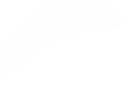 STRESİN AKIL SAĞLIĞI SORUNLARI
AKIL SAĞLIĞI
Akıl sağlığı; yalnızca iş çevresindeki strese bağlı oluşmaz. Aynı zamanda işyeri dışındaki stres  ve kişinin kişisel özellikleri akıl sağlığını etkidir. 

Akıl sağlığı bir süreç ve bu sürecin bir çıktısı olarak ele alınır.
Metin Ezberlenmeli
ZİNDE
İŞ, İŞ ÇEVRESİ VE AKIL SAĞLIĞI SORUNLARI
Kısa Dönemli ASS
İş (İş Dışı) Çevresi
Semptomatik
Uzun Dönemli ASS
Tükenme Sendromu
Travma Sonrası Stres Bozukluğu
Psikozlar
Bilişsel Bozukluklar
Madde Kötüye Kullanımı
Duygudurum-Duygulanım Değişikliği
Davranış Değişiklikleri
Fizyolojik Yanıtlar
İşyerindeki 
ve/veya
İşyeri Dışındaki
Psikososyal Riskler
(+) (–)
(+) (–)
Kişisel Özellikler
Yaş
Cinsiyet
Kişilik
Stresi Algılama Biçimi
Motivasyon Düzeyi
Stresle Başa Çıkma Tarzı
«Üç boyutlu işin gerekleri-İşi denetleme olanakları-Sosyal destek modeli / Karasek»
ZİNDE
STRESE BAĞLI AKIL HASTALIKLARI
Depresyon
Anksiyete
İşin sürdürülebilmesi için isteğin bastırılması ve sıkıntıya direnilmesi sıklıkla depresyona yol açar.

Depresyon iş ile ilişkili en önemli akıl sağlığı sorunudur. İşe bağlı psikososyal risk etmenlerinin pek çoğu depresyona yol açabilir. 

“Benin, değersizleşmesi, toplumsal ilişkilerden ve çoğu etkinlikten zevk almama akut depresyon öncesi durumu tanımlayan, tıbbi muayeneyi, ilaç kullanımını gerektiren ve işten kalmaya yol açan genel bulgulardır.”
Aşırı iş yükü, hızlı tempo, son teslim tarihi baskısı, işçinin işini denetleyememesi ile işçinin kalıtımsal, gelişimsel ve kişilik yapısı etkileşerek sorun ortaya çıkarır. 

İşten çıkarma ya da söylentileri, küresel rekabet, yeniden yapılanma gibi kurumsal etmenler işçinin sürekli bir işi olacağı duygusunu erozyona uğratarak işe bağlı anksiyeteye katkıda bulunur. 
İşçilerin iş üzerindeki denetimlerini ve karar verme yetkilerini arttıran daha yatay bir yapılanma, işe bağlı anksiyete bozukluklarının önlenmesi ve işçinin iyilik halinin geliştirilmesinde yaşamsal öneme sahiptir.
ZİNDE
STRESE BAĞLI AKIL HASTALIKLARI
Psişik Bozukluklar
Nevrozlar
MSS’ni tutan pek çok kimyasal madde bazı mental bozuklukları tetikleyebilir. 

Cıva, kurşun, karbonmonoksit, klorlu çözücüler, iyonizan ışınlar, yükseklik, derinlik, bakteri ve virüsler gibi etmenlerin yol açtığı akut ya da kronik ensefalopatiler genellikle geri döner. 

Örneğin;
«Şapka sanayiinde cıvanın işçilerde psikoza neden olduğu saptanmış ve “çılgın şapkacı psikozu” olarak isimlendirilmiştir.»
Telefon santrallerinde, yazı, hesap makinesi ve bilgisayarla çalışanlarda tanımlanmış olan iş nevrozları

WC’de sifon çekerken; sıradaki kişi, kesiyorum, telefon bilgi işlem merkezi, dinliyorum… 
Bu nevrozlarda;
Uyku bozuklukları
Mizaç bozuklukları 
Genel-yaygın sinirsel yorgunluk sendromu
Mesleki lapsuslar (hatalar)
 	………………………….görülür
ZİNDE
STRESE BAĞLI AKIL HASTALIKLARI
Doyumsuzluk
Tatil, Emeklilik, İşsizlik Psikopati
Doyumsuzluk kişinin yapısı, tarihsel geçmişi, tıbbi ve psikiyatrik öyküsü ile bağlantılı olarak; «Perseküsyon Sendromu» ile birlikte gelişen bir nevrotik yetmezliktir.

Perseküsyon sendromu : «Kişinin çevresinde istenmediği, umursanmadığı, önemsenmediği, gözetlendiği, izlendiği veya iftiralara uğradığı gibi duygulara kapılması»
Psişik işleyiş bastırılmış olduğu için bu koşullanmanın kırılması, isteği ve bilinci yeniden güdüler ve ağır bir psişik acıyı tetikler. 


Çalışan bir işçinin olağan psişik işleyişine kavuşması için günlerce, haftalarca dinlenmesi gerekir, bu aşama gerçekleştiğinde ise, kendi isteği karşısında şaşkınlığa kapılmak gibi ağır bir psişik gerçekle yüzleşir.
ZİNDE
STRESE BAĞLI AKIL HASTALIKLARI
Travma Sonrası Stres Boz (TSSB)
Strese Bağlı Tükenmişlik S (SBTS)
Kişinin gündelik yaşamı için olağan dışı sayılan, kişiyi ezen beklenmedik ve genellikle yaşamı tehdit eden bir yaralanmayla ya da ölümle sonuçlanmış, sıklıkla şiddet de içeren ve kişide korku, dehşet ve çaresizlik oluşturan bir olay (iş kazası, saldırı, vb) 

Yaşadığında ya da o olaya tanık olduğunda veya bu olay sonrasında, donup kalma, psikolojik ve sosyal geri çekilme, başta öfke atakları olmak üzere duyguları denetleme güçlüğü ve yaşanan olayı veya durumu yeniden yaşama bulgularıyla ortaya çıkan bozukluklardır.
Çalışma yaşamındaki hızlı değişim, işçiden kişisel gereksinimlerini, beklentilerini, özlemlerini yok sayarak bu değişime ayak uydurması ve gereklerini yerine getirmesini istendiğinde. 

Genellikle işçi buna hazırlanmadığı ya da var olan kapasitesini aştığı için, kapasitesini zorlamaya başlar, bu koşullarla bir süre dayanabilen işçi, bir süre sonra tükenir. 

Tükenme, işçinin enerjisinin tükendiği, giderek duygu, düşünce ve davranışlarında değişimin ortaya çıktığı bir aşırı yüklenme durumudur.
ZİNDE
STRESE BAĞLI AKIL HASTALIKLARI
Karoshi (Aşırı Çalışmaya Bağlı Ölüm)
Bu vakalarda ölüm nedeni beyin veya kalp damarlarından birinde kanamaya yol açan dolaşım sistemi sorunlarıdır.

Bu kişilerin yaptıkları işin gereklerinin çok ağır, sosyal desteğin zayıf, işin gereklerini denetleme olanağının ise değişken olduğu görülmüştür. 

Ölenler, işini seven, işine çok bağlı, dinlenme sürelerini bile kullanmayan kişilerdir.
ZİNDE
1
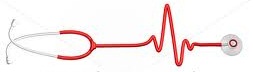 Stres Yönetimi
ZİNDE
ORGANİZMANIN STRESE CEVABI
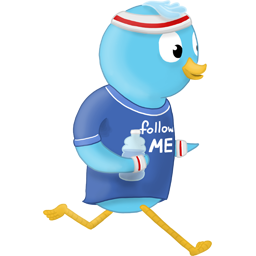 Kaç
Bilinç durumunda uyanıklık artar,
Kaygı düzeyi yükselir,
Sempatik aktivite artar,
Adrenalin düzeyi yükselir.
Zararlı Etken
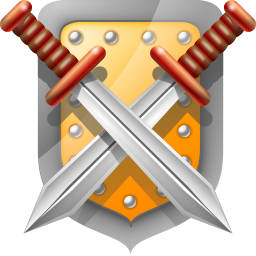 Savaş
Tehlike döneminde kaygı düzeyi artar,
Endişe, karamsarlık, öfke, korku, sinirlilik ve tedirginlik artar,
Bilişsel işlevler olumsuz yönde etkilenir.
ZİNDE
ORGANİZMANIN STRESE CEVABI
Genel Uyum Sendromu
Normal direnme 
düzeyi
2. Direnme
3. Tükenme
1. Alarm
Eğer stres faktörlerinin
etkisi devam ediyorsa,
ikinci aşamaya, yani 
uyum aşamasına
geçilir. 

Direnç normal 
düzeyin üzerine çıkar.
Stres faktörlerinin 
etkisi uzun süre devam ettiğinde organizmada
bozulma olur. 

Sonunda uyum enerjisi tükenir.
Organizmada stres 
faktörleri ile ilk 
karşılaşmanın 
oluşturduğu değişimler 
görülür. 

Aynı zamanda 
direnç azaltılır.
ZİNDE
1
STRES YÖNETİMİ
İşçilere stresin nedenleri, etkileri ve uzak durma yolları, uzak durulamıyorsa başa çıkmanın yolları öğretilir. Bazı stres kaynakları kaçınılmaz olarak işin doğasında bulunabilir. Stres kaynaklarından bazılarını yok etmede çalışma ortamını daha stressiz ve verimli hale getirilmesi gerekir…
Sonuç 
Olarak
Kişisel Stres Yönetimi
Örgütsel Stres Yönetimi
Gevşeme: Nefes alma,meditasyon ve zihinsel gevşeme
Egzersiz: Oksijen kullanımını artar, yüksek verim için haftada 2-3 kez
Perhiz: Stres yeme alışkanlıklarını değiştirir, genelde metabolizma hızlanır
Davranış değişikliği: Birey önce içgüdüsel davranışlar gösterir. Davranışlarını değiştirmesi istenebilir. Özgüveni artırmaya yönelik eğitimler,
Zaman yönetimi
Denetim*
Katılım*
Özerklik* 
Esnek çalışma* 
Görev tanımları*
Kariyer gelişimi*
Uygun statü
Yeterli ücret
İş garantisi
Destek
ZİNDE
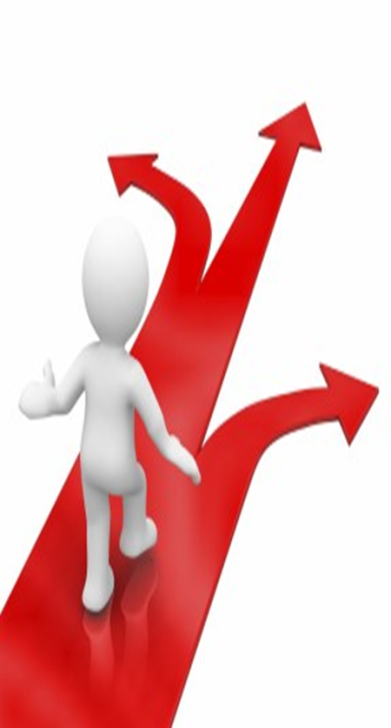 Stresten Korunma
 Yolları
ZİNDE
STRESTEN KORUNMA
Çalışma Çevresi;
Stresle başa çıkmanın en önemli yöntemi stresi kaynağında yok etmektir;
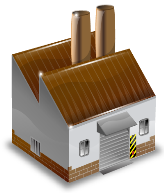 Çalışanlar;
Çalışanlar işle ilgili sorunları tanımlayıp çözmek için eğitilir
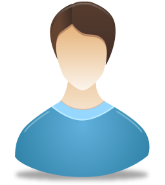 BİRİNCİL KORUMA
STRES
ÜÇÜNCÜL KORUMA
İKİNCİL KORUMA
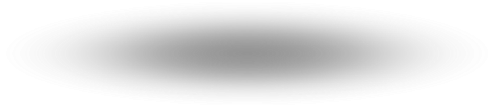 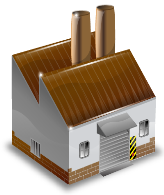 Çalışma Çevresi;
Kişinin işyerine uyumunu sağlayacak çalışmaların yapılması
Çalışma Çevresi;
Özellikle risk gruplarına yönelik  danışmanlık hizmetleri geliştirilir
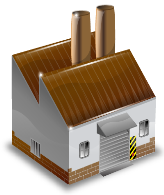 Çalışanlar;
Erken teşhis ve tedavi sürecini kapsar (Psikoterapi)
Çalışanlar;
Eğitim ve öğretim ile bilinçlendirme ve beceri geliştirme sağlanır
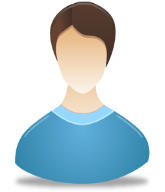 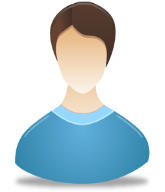 ZİNDE
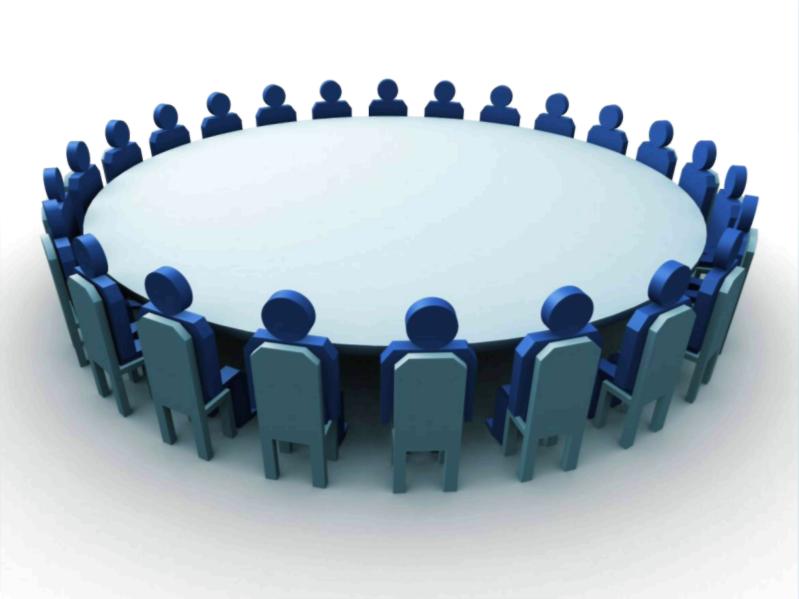 Teşekkür Ederim
ZİNDE